4
Seat Belt Requirements – FMVSS No. 208
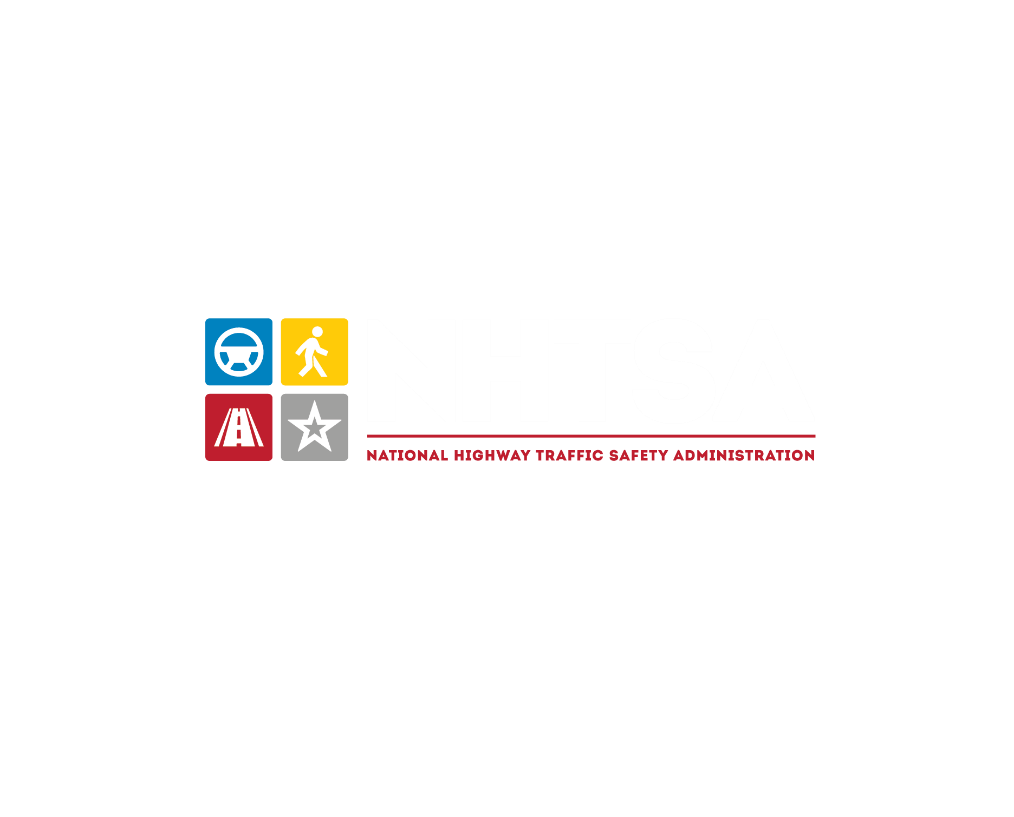 Definitions
Other Occupant Protection Standards for Buses
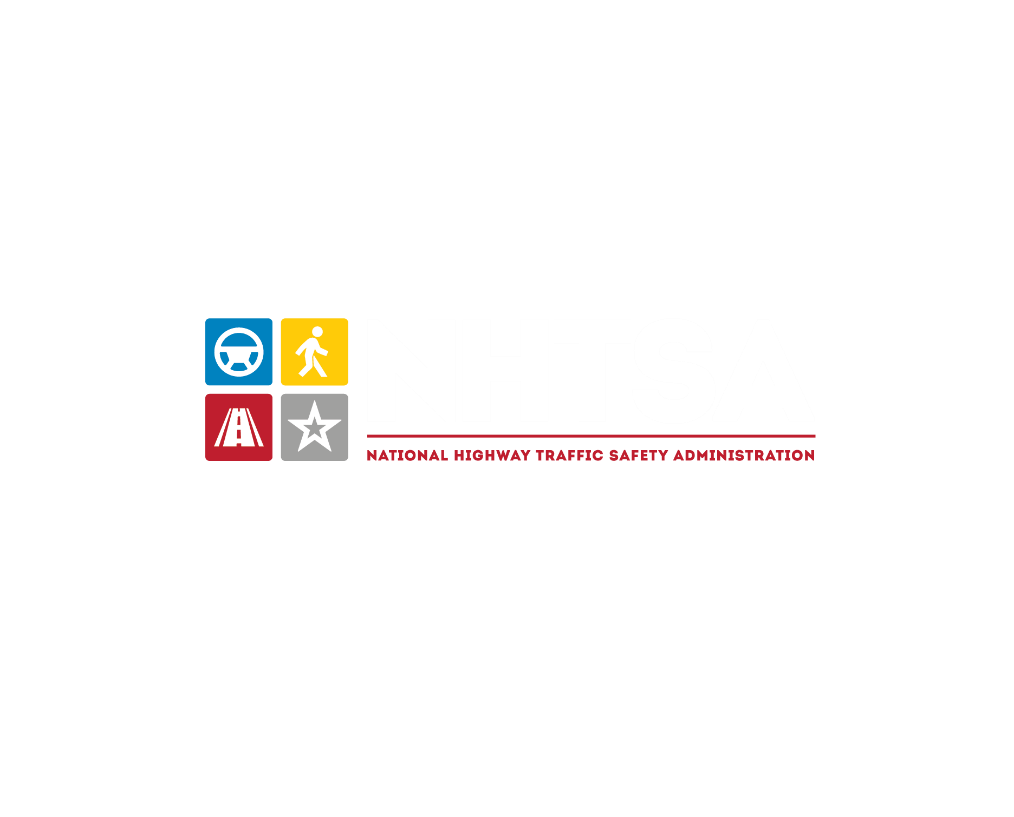 School Buses
FMVSS No. 220, School bus rollover protection
FMVSS No. 221, School bus body joint strength
FMVSS No. 222, School bus passenger seating and crash protection
FMVSSs No. 131, School bus pedestrian safety devices
FMVSS Nos. 108 and 111 – Signal lamps for conspicuity and mirrors for driver 3600 visibility
FMVSS No. 301, 303, 304, and 305 – fuel system integrity
Buses with GVWR <10,000 lbs.
FMVSS No. 216, Roof crush resistance
FMVSS No. 226, Ejection mitigation
Other crash avoidance and crashworthiness standards applicable to light vehicles
Motorcoaches and Other Large Buses
FMVSS No. 136, Electronic stability control (ESC) systems for heavy vehicles
All Buses
FMVSS No. 217, Bus emergency exits and window release and retention
Safety standards for lighting, mirrors, controls, displays, tires, brakes, doors, locks, seats, material flammability, etc.